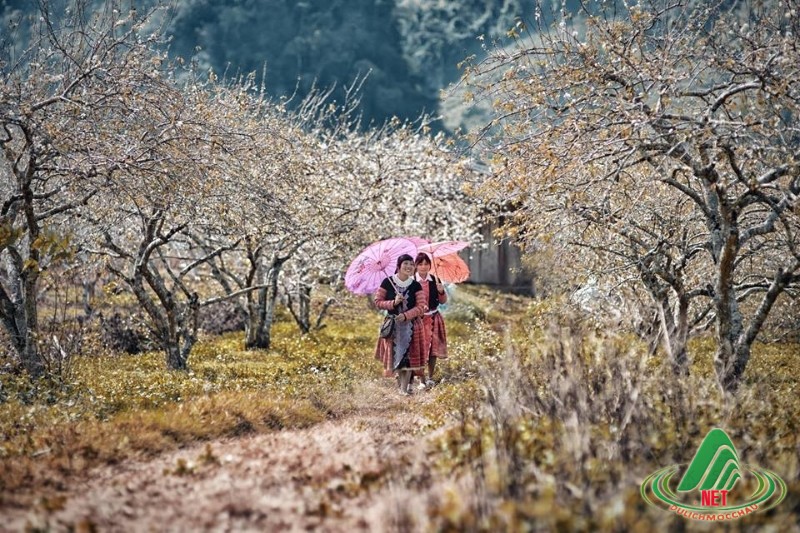 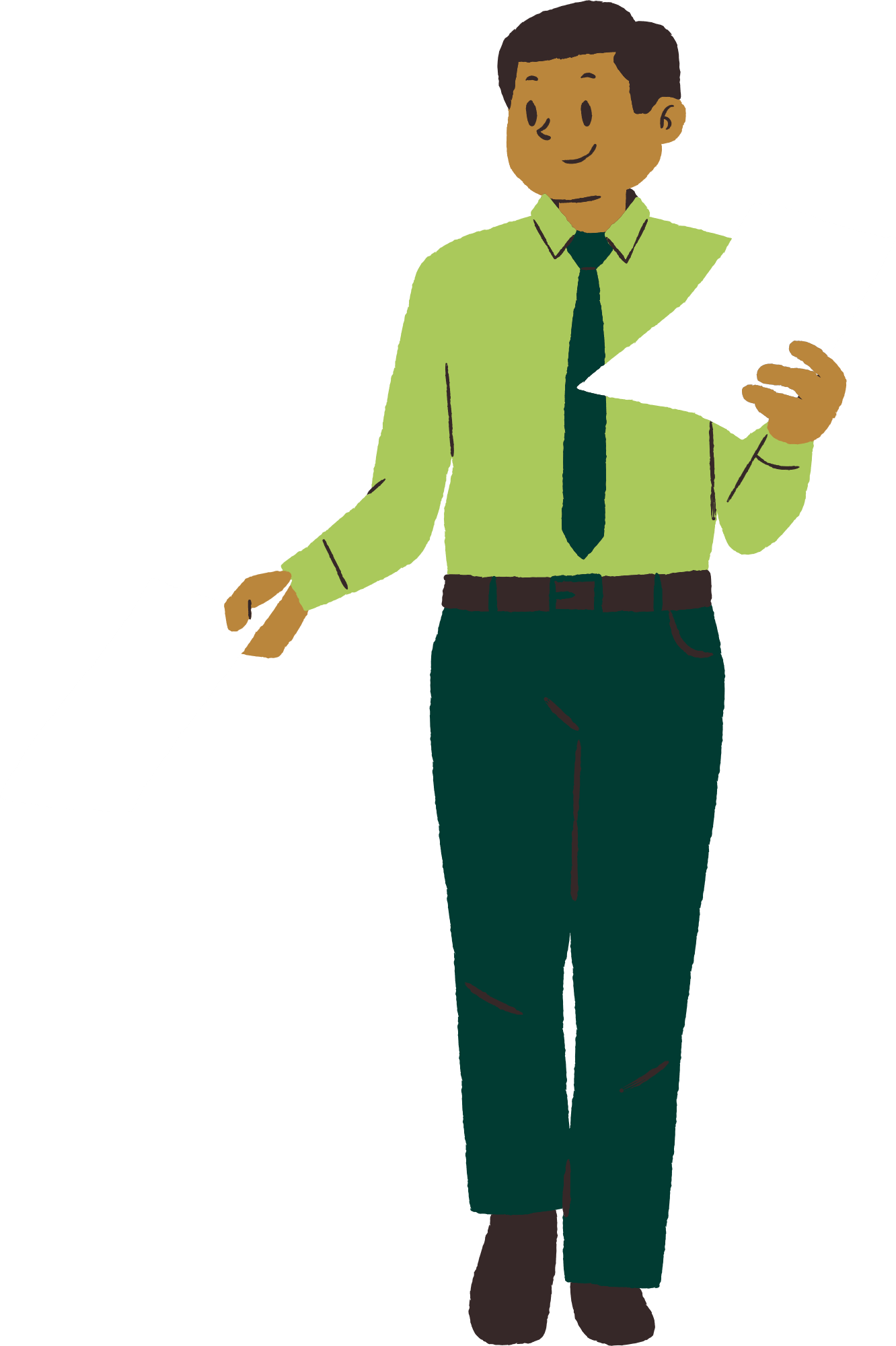 Các số chỉ nhiệt độ nêu trên có viết được dưới dạng phân số không?
Bảng nhiệt độ 13h 24/011/2016
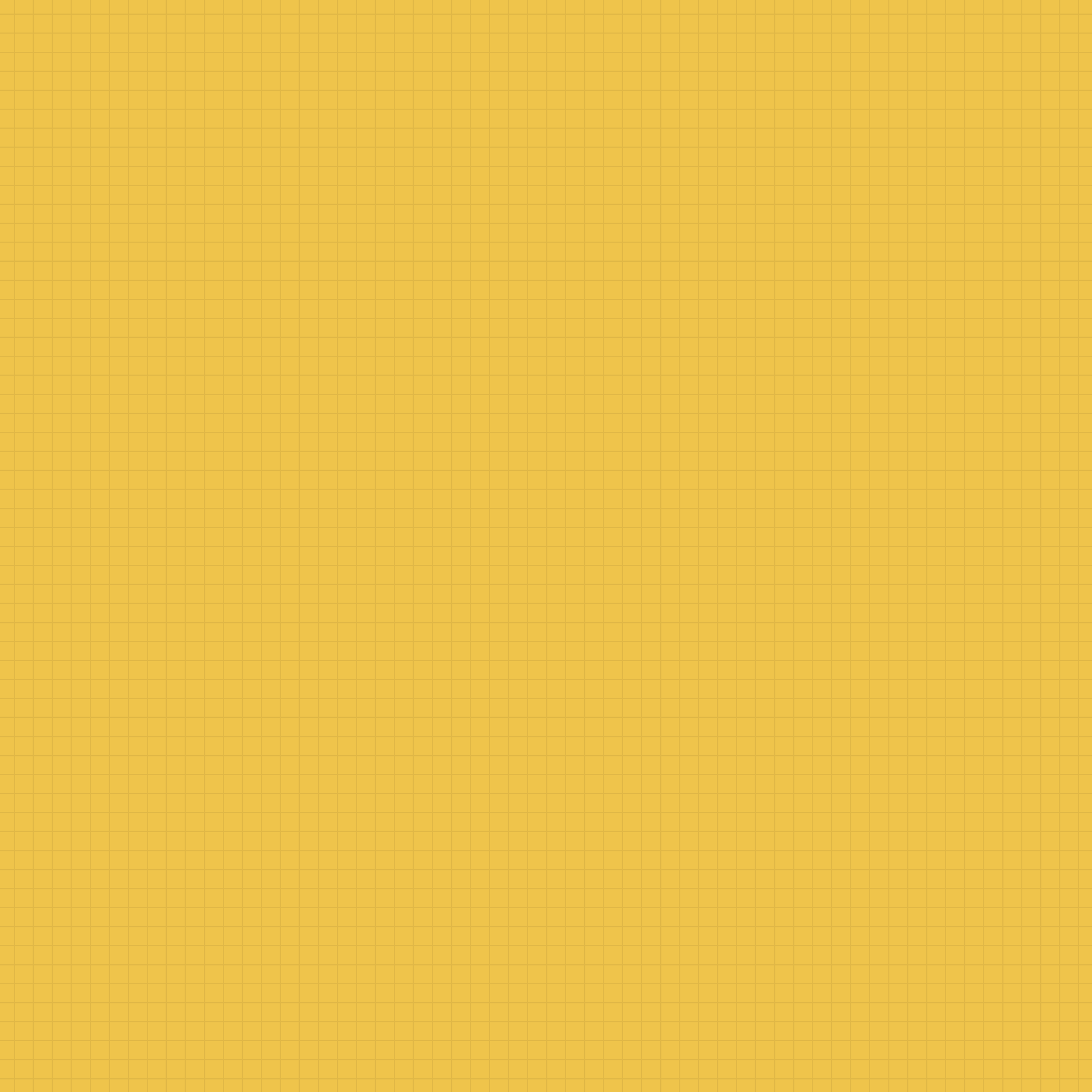 CHƯƠNG I. SỐ HỮU TỈ
BÀI 1: TẬP HỢP Q CÁC SỐ HỮU TỈ
NỘI DUNG BÀI HỌC
1.
Biểu diễn số hữu tỉ trên trục số
Số hữu tỉ
2.
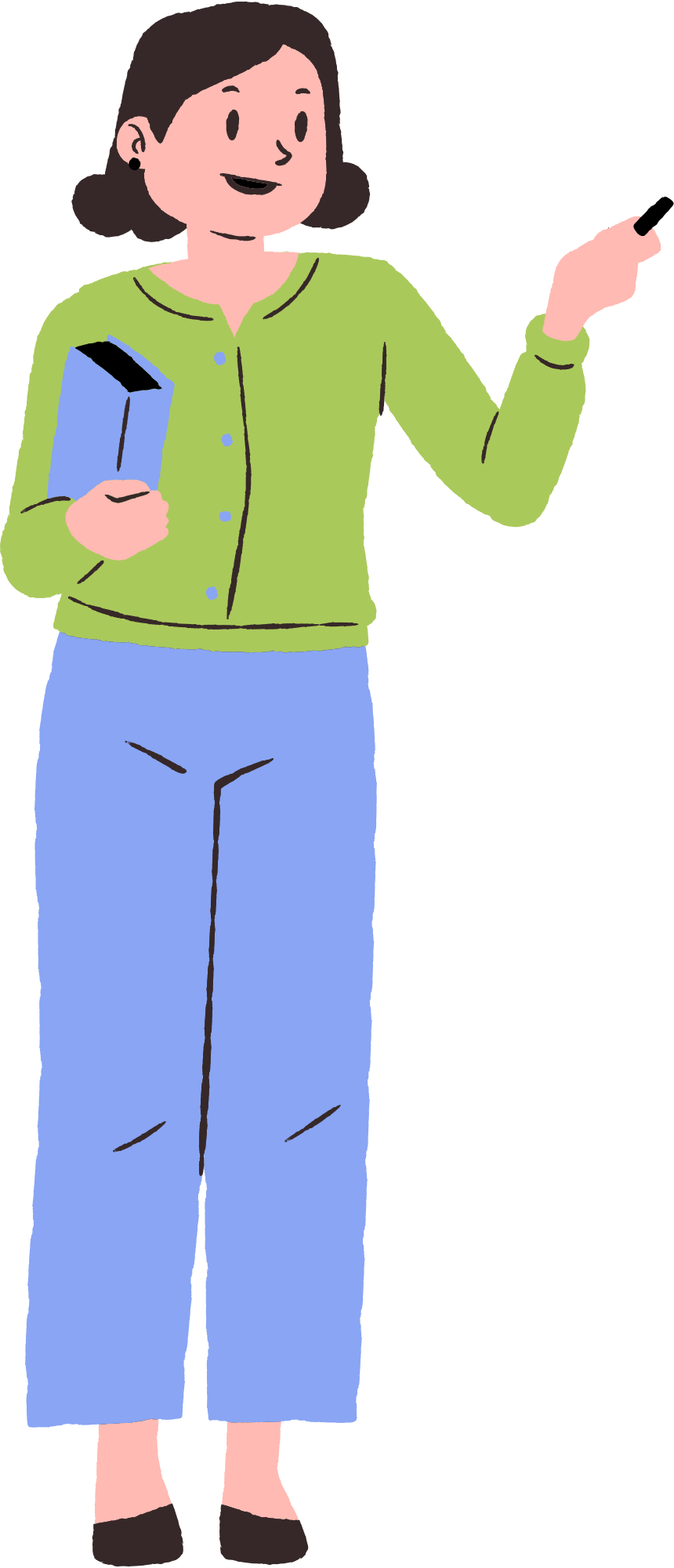 1. Số hữu tỉ
HĐ1
Giải:
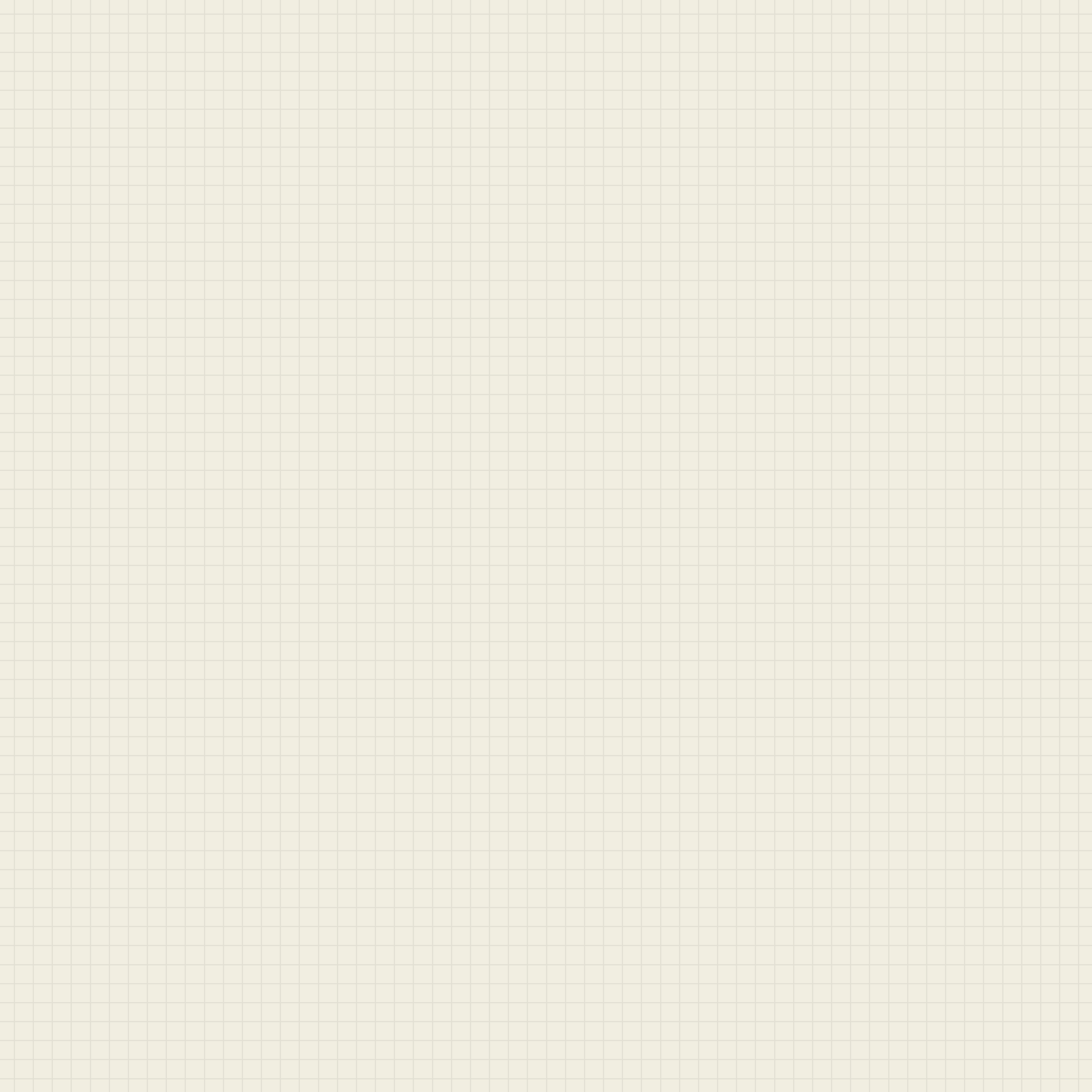 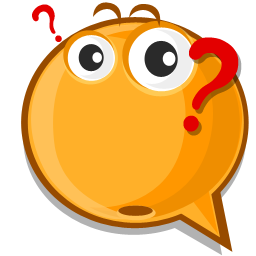 Giải
Chú ý:
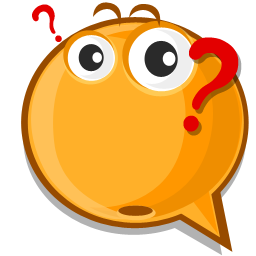 Mỗi số nguyên là một số hữu tỉ.
Các phân số bằng nhau là các cách viết khác nhau của cùng một số hữu tỉ.
Giải
Luyện tập 1
Giải:
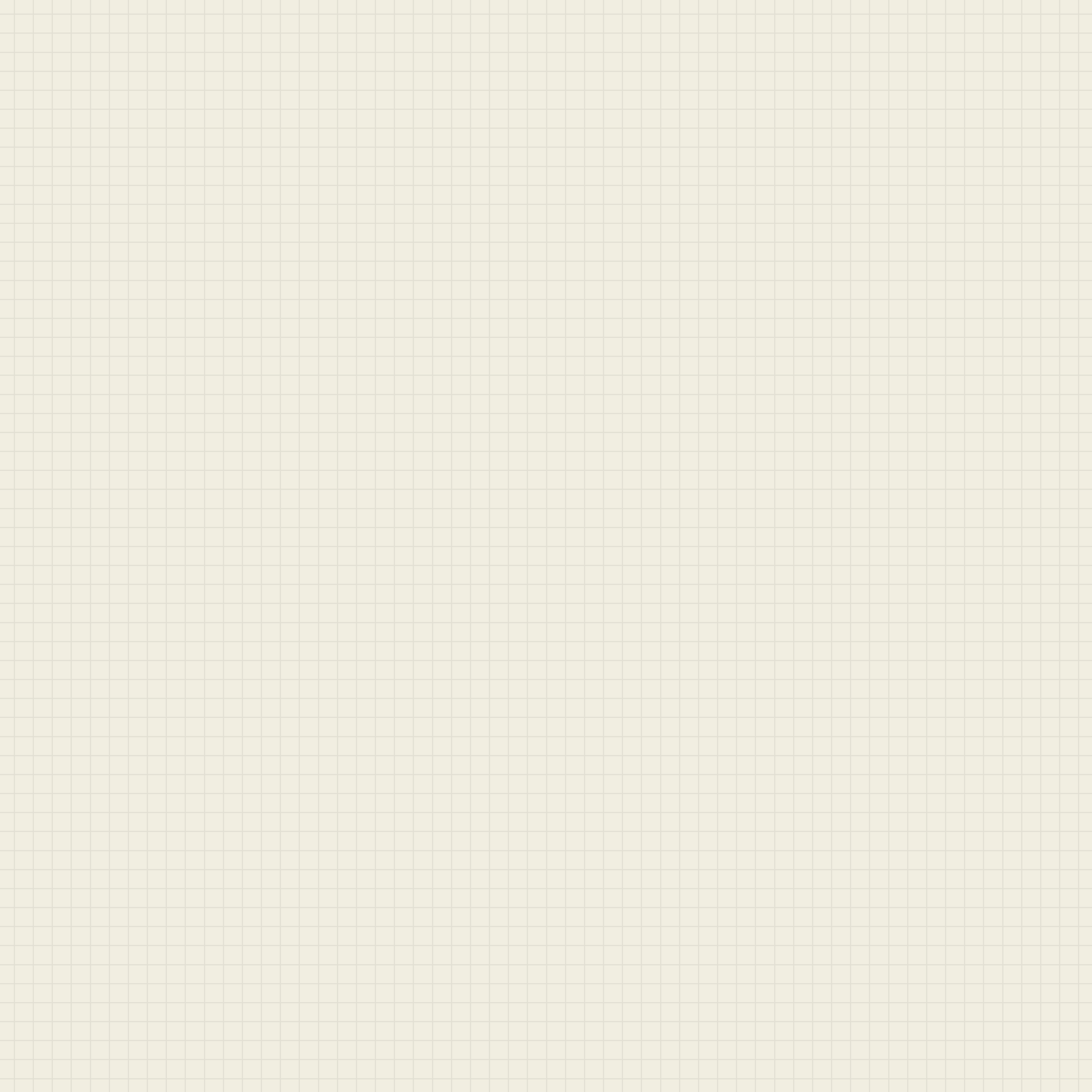 2. Biểu diễn số hữu tỉ trên trục số
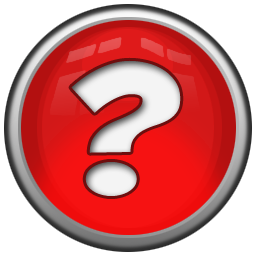 Em hãy nêu lại cách biểu diễn số nguyên trên trục số
-2
1
2
-1
0
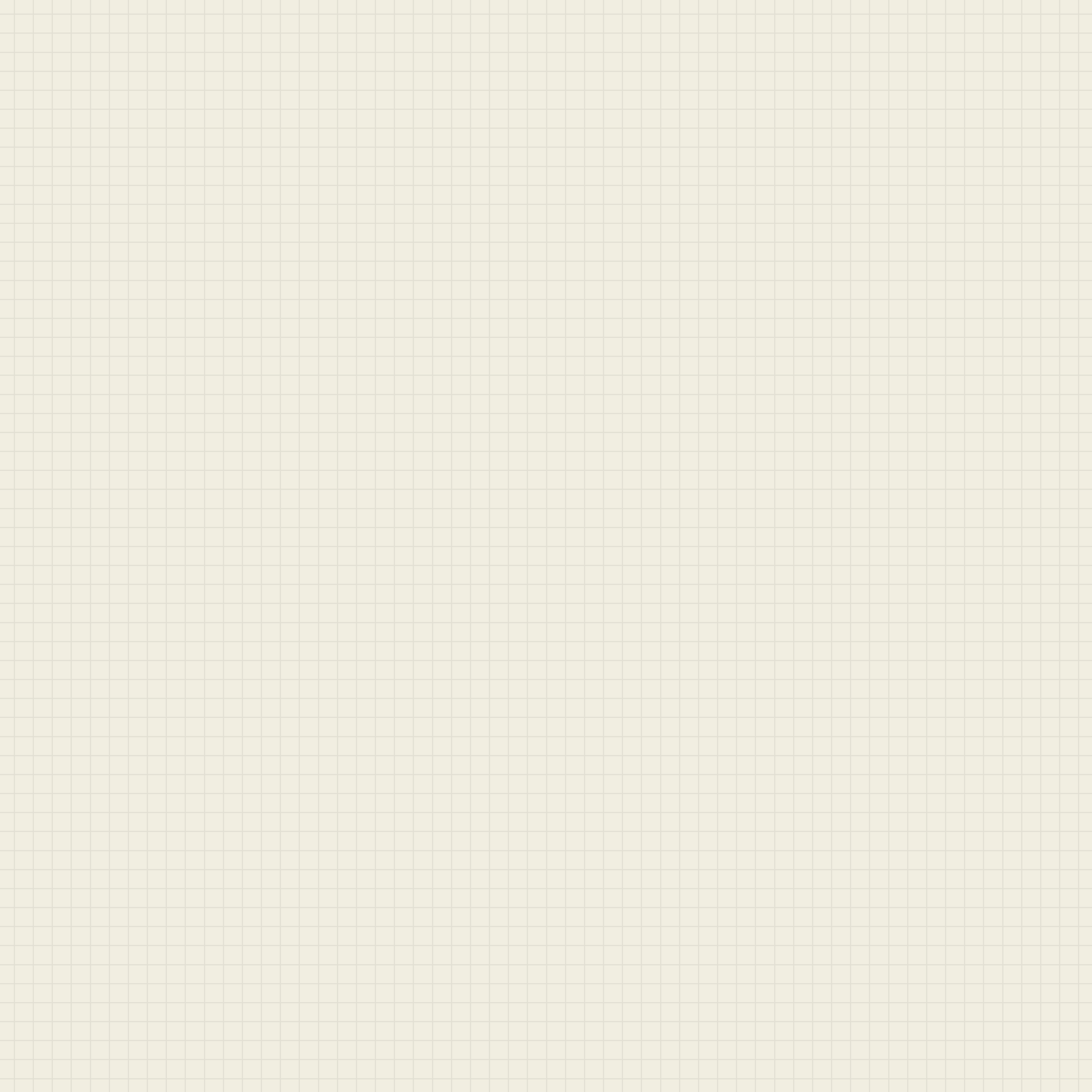 2. Biểu diễn số hữu tỉ trên trục số
HĐ3
A
1
0
Giải:
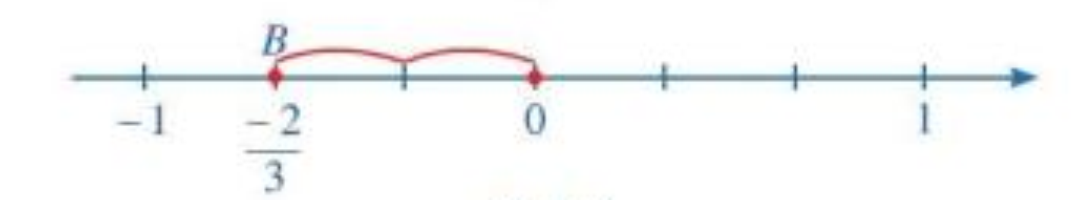 Giải
- Đi theo chiều dương của trục số, bắt đầu từ điểm 0, ta lấy 7 đơn vị mới đến điểm C. Điểm C biểu diễn số hữu tỉ 1,4.
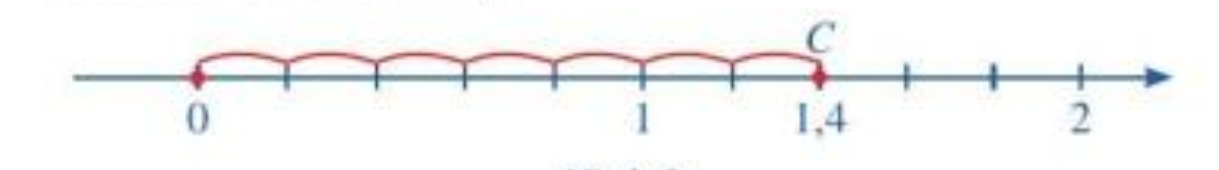 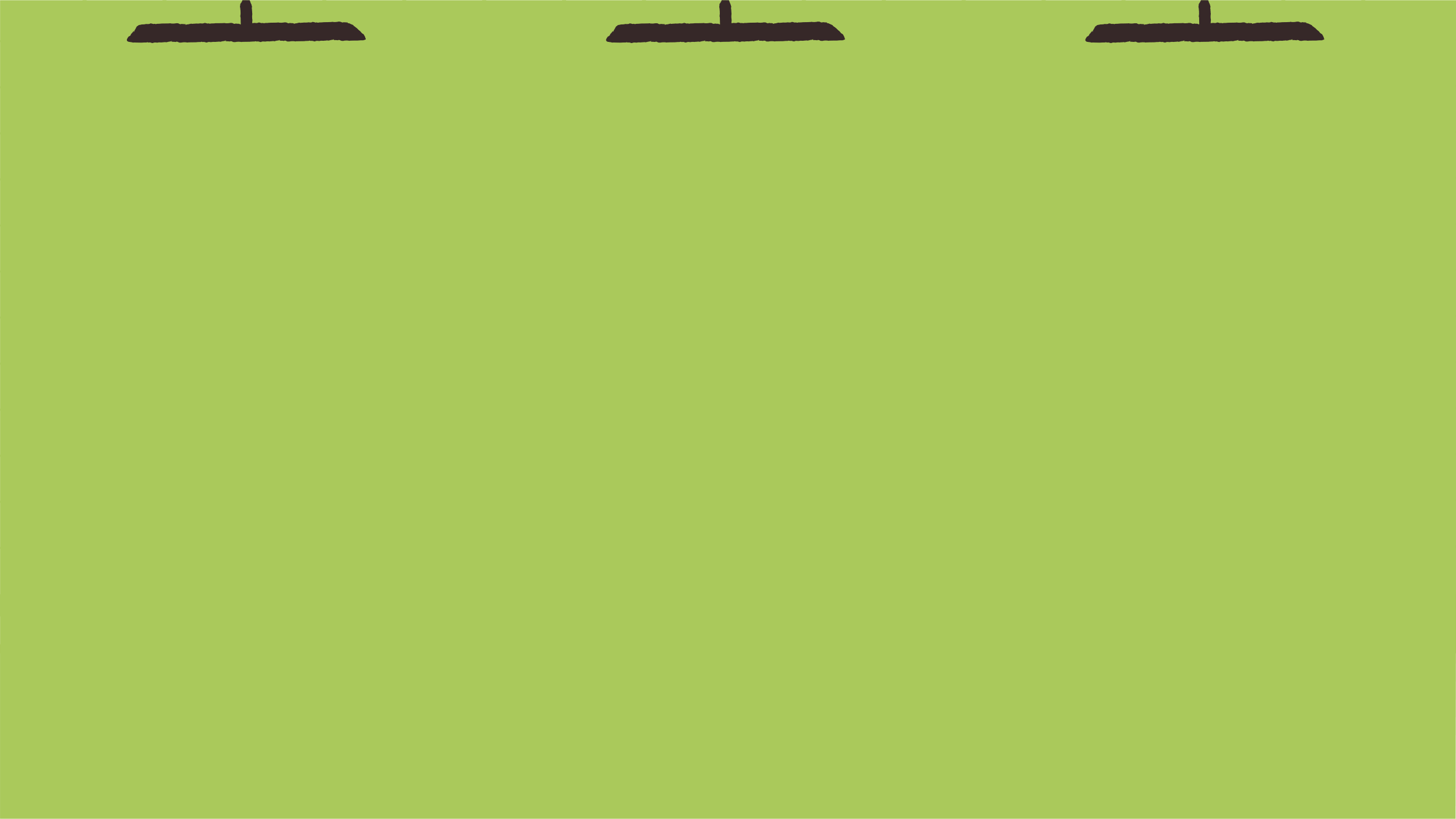 Luyện tập 2: Biểu diễn số hữu tỉ -0,3 trên trục số.
Giải
- Đi theo chiều âm của trục số, bắt đầu từ điểm 0, ta lấy 3 đơn vị mới đến điểm A. Điểm A biểu diễn số hữu tỉ -0,3.
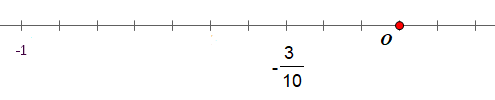 HƯỚNG DẪN VỀ NHÀ
Ôn tập kiến thức: 
     + Số hữu tỉ là gì? Lấy ví dụ? Cách biểu diễn số hữu tỉ trên trục số?
      + Hai số hữu tỉ đối nhau là gì? Lấy ví dụ?
- Hoàn thành bài tập: 1; 2; 3; 4; 5; 6 (SGK)